SOLPS-ITER / SONIC 
Benchmark
 
08/09/2022
Giulio Rubino
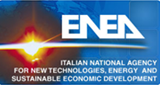 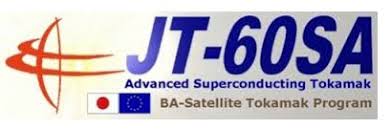 Outline
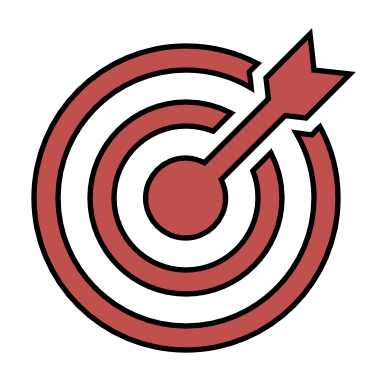 Main goal and general overview
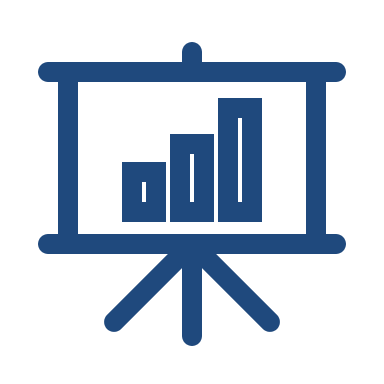 Previous study: mesh resolution assessment
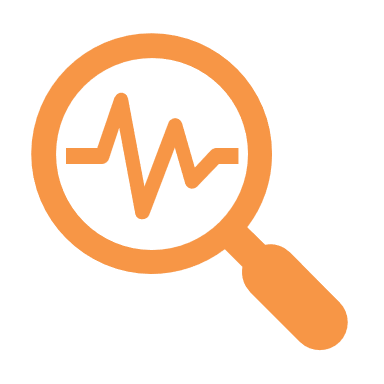 Profiles comparison in pure D plasma
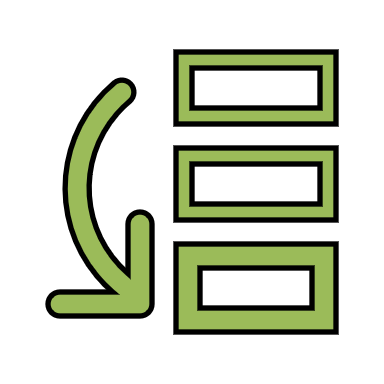 Current status and future work
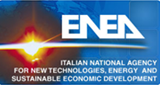 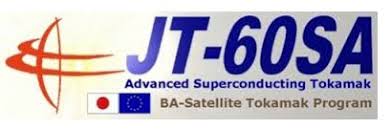 G. Rubino | WPSA General Planning Meeting | 09 September 2022 | Budapest | Pag. 2
Main goal and general overview
SOLPS-ITER/SONIC benchmark with a step-wise approach
Pure D with 
C wall (for reflection)
D + intrinsic C
D + intrinsic C 
+ extrinsic Ar
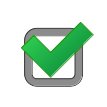 Grid Sensitivy
study
Assessment of the 
effect of different
impurity model
JT-60SA scenario-like 
configuration
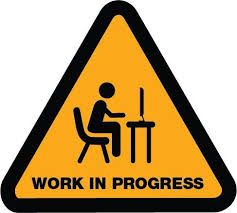 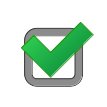 Partially detached
and attached
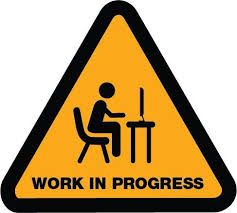 Comparison
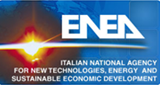 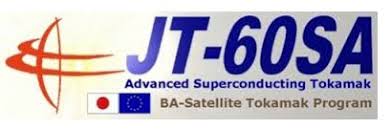 G. Rubino | WPSA General Planning Meeting | 09 September 2022 | Budapest | Pag. 3
Mesh resolution assessment
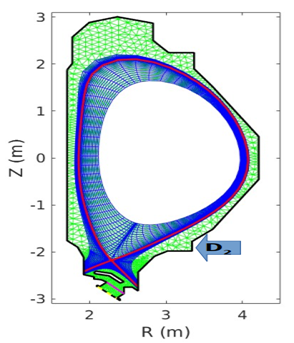 3 different poloidal resolutions taken into account : 60x36, 120x36, 240x36

PSOL ~ 6MW and ne,sep  ~ 2e19 m-3 

Increase in the computational time (more than linearly) by increasing poloidal resolution

Assessment of discretization error εdiscr [K.Ghoos et al 2019 Nucl. Fusion]

Assessment of the poloidal resolution to gradient ratio: λФ / Δx, λФ = |Ф/▽Ф|


Trade-off between the accuracy of the solution and the computational time
	
	120x36 grid resolution
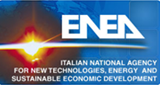 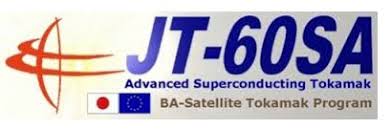 G. Rubino | WPSA General Planning Meeting | 09 September 2022 | Budapest | Pag. 4
Partially detached pure D plasma
Same mesh in both codes (mesh convertor developed by Shohei-san)
Boundary conditions and inputs set as close as possible
No drifts, flat transport coefficients, no SOL currents

Very similar profiles both  at midplane and target
Inner target
Outer target
Outer midplane
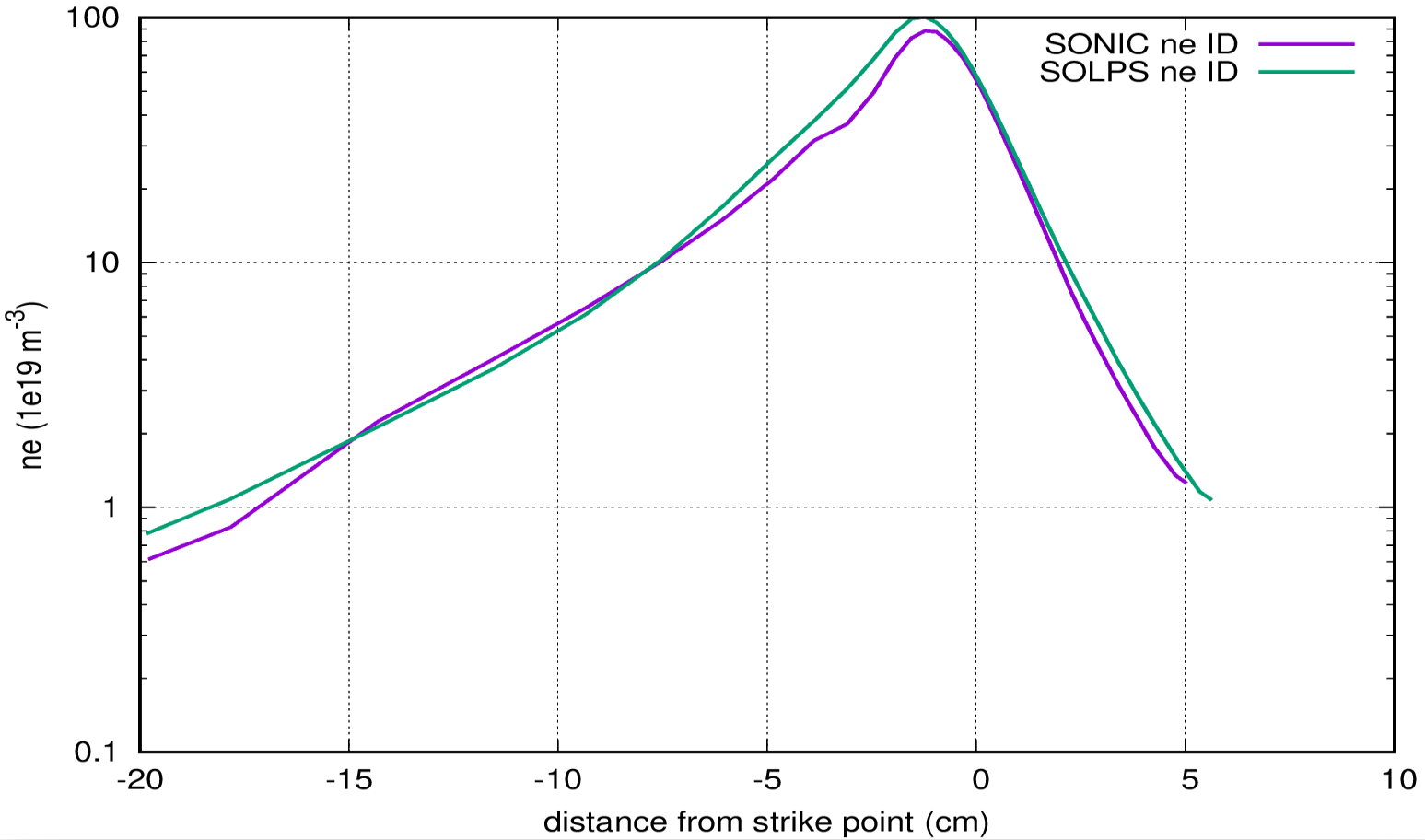 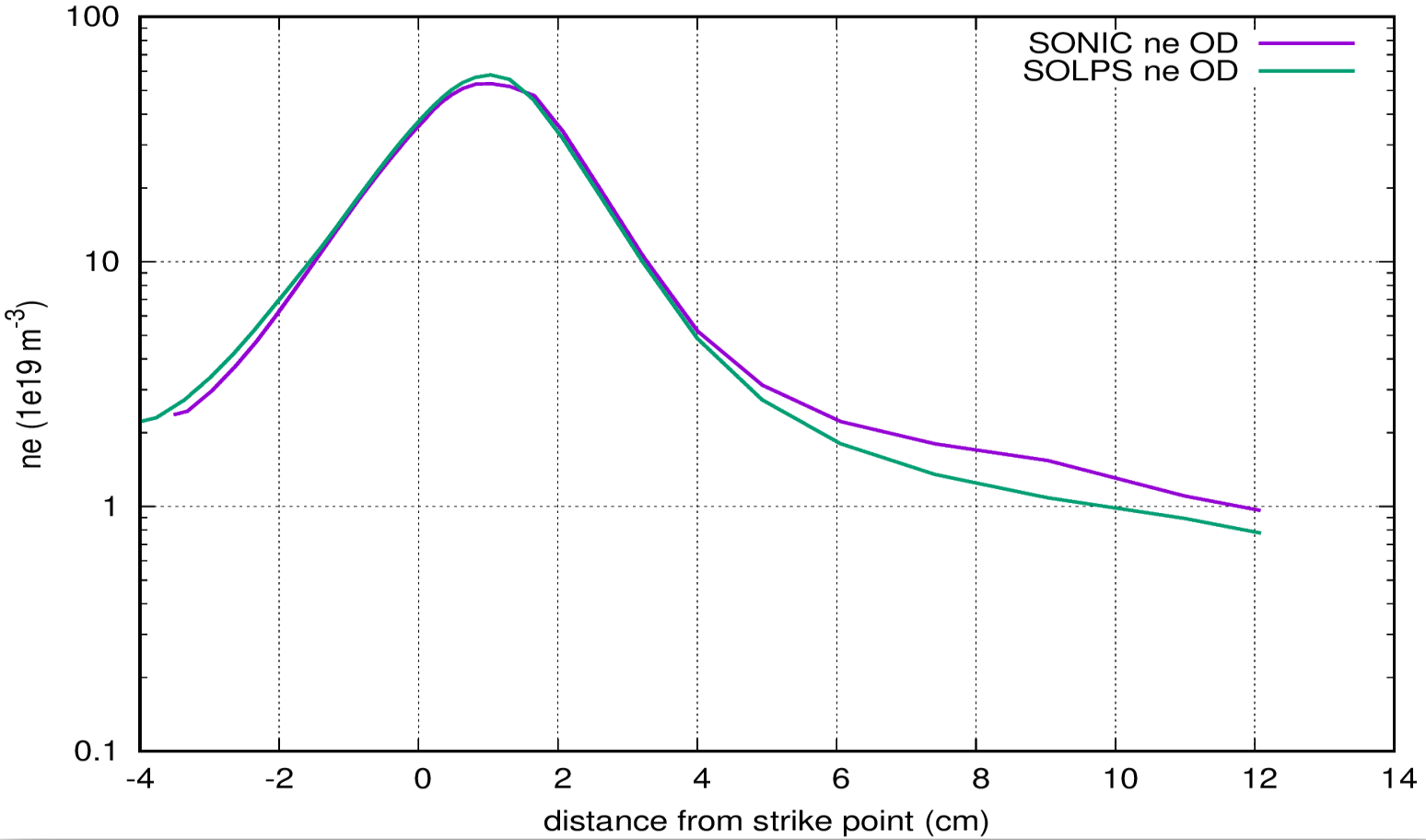 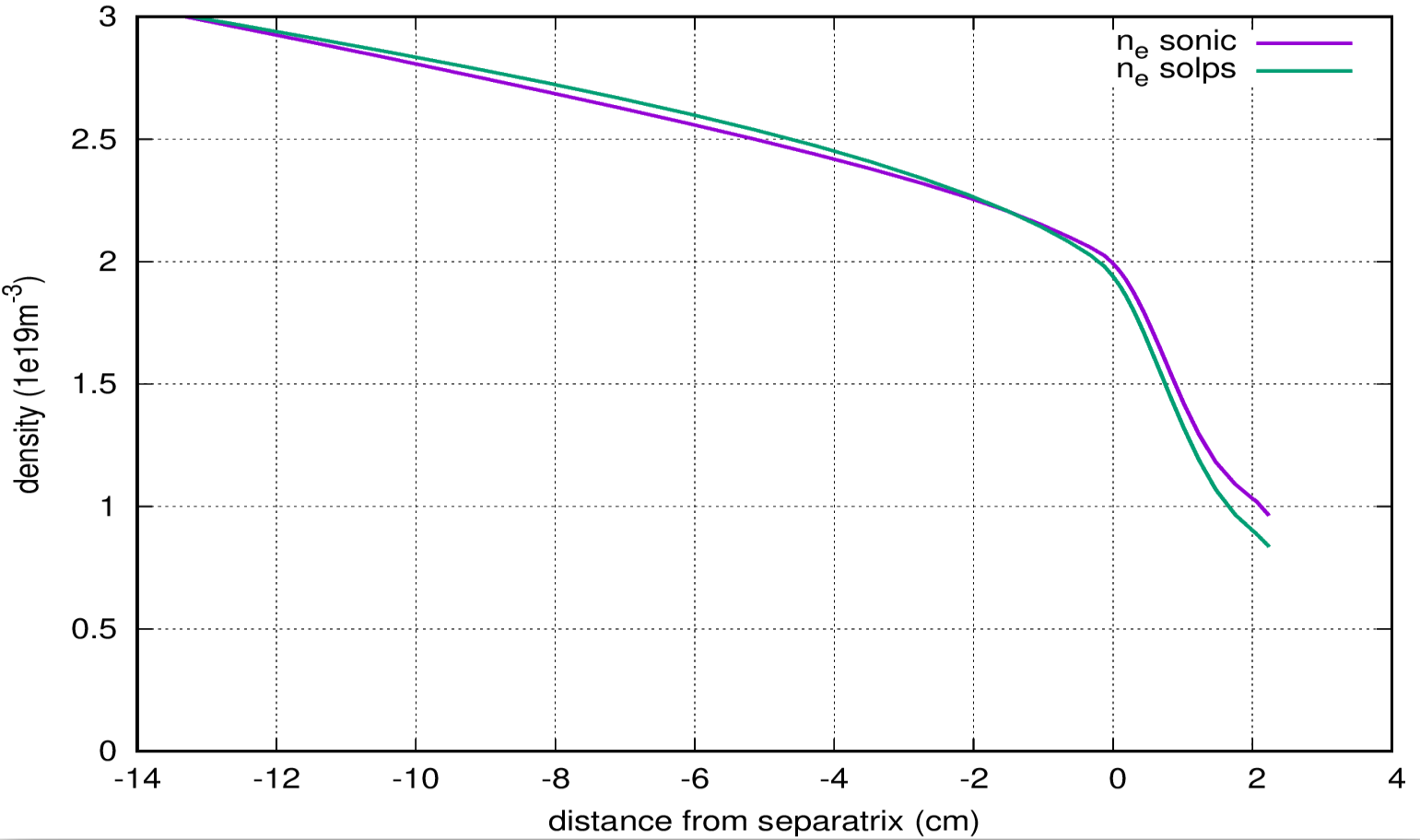 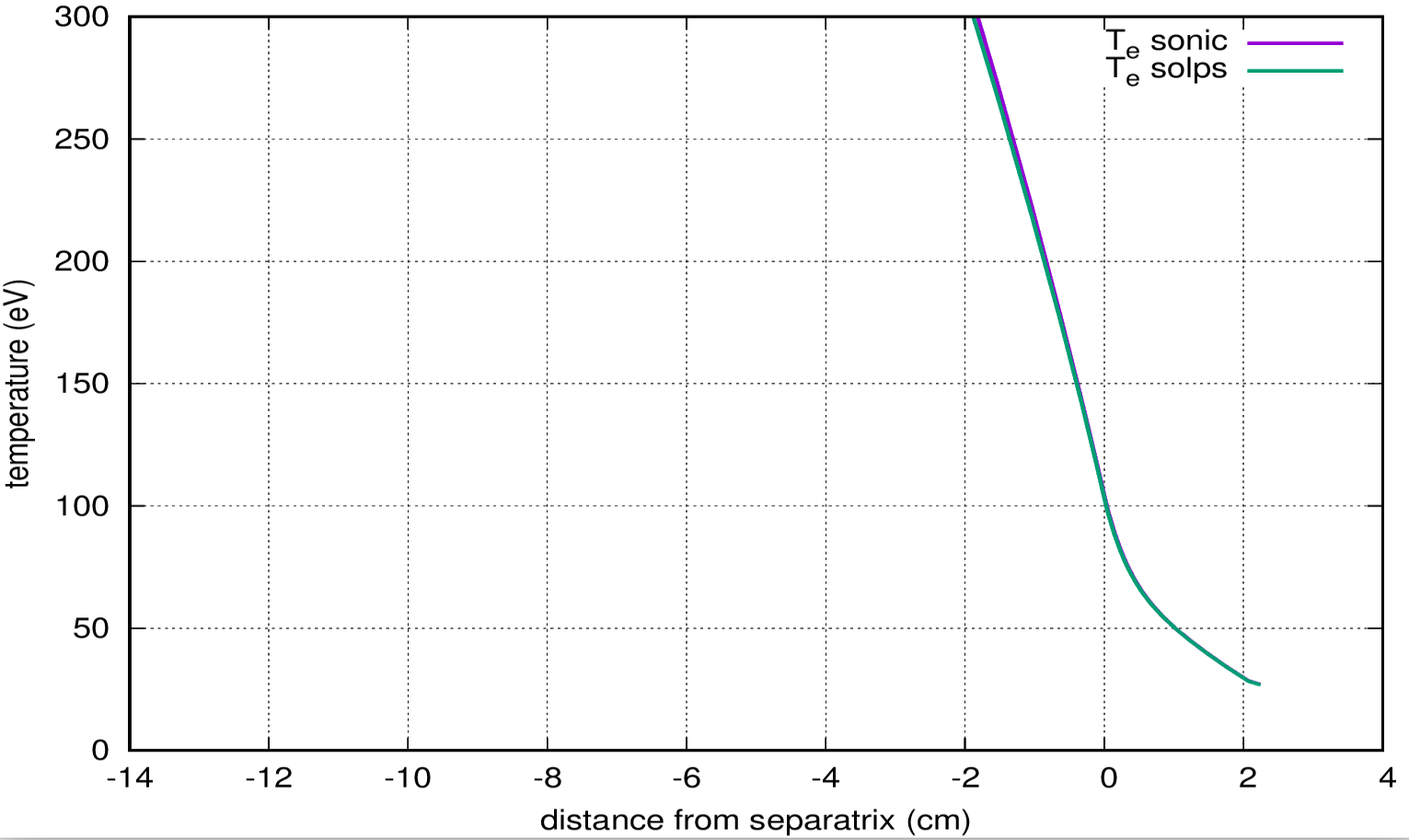 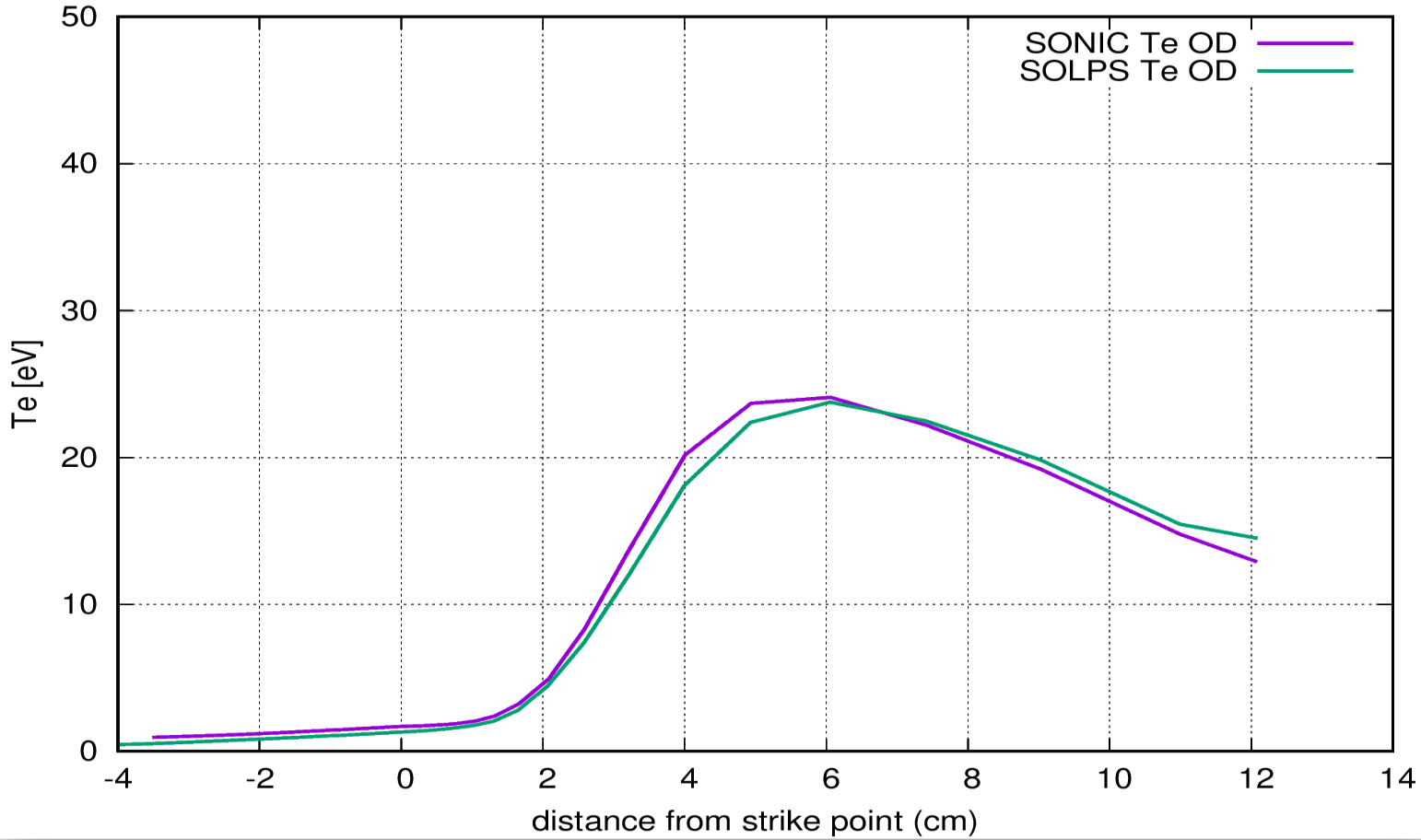 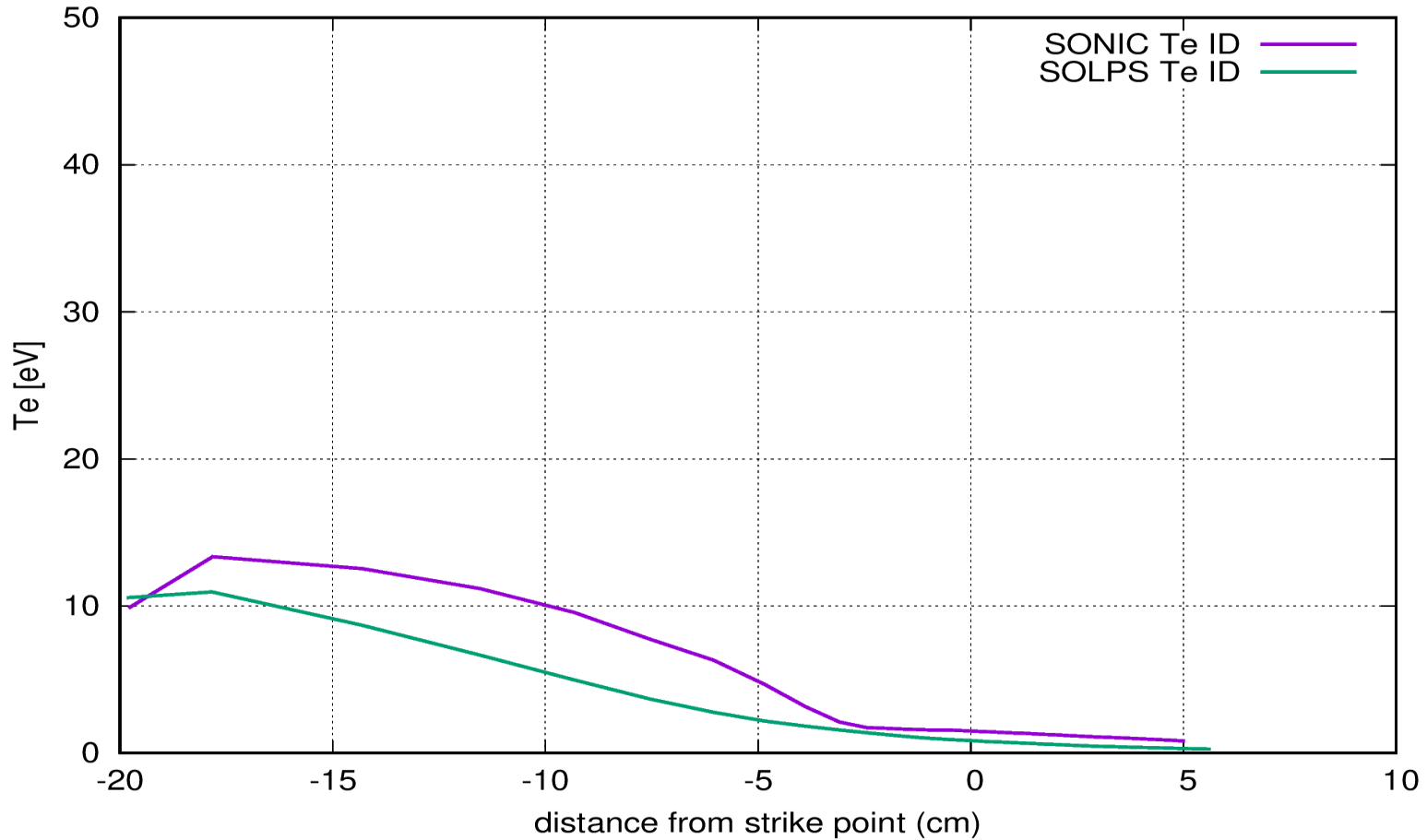 Thanks to Shohei-san
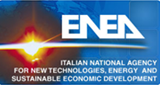 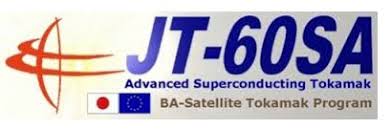 G. Rubino | WPSA General Planning Meeting | 09 September 2022 | Budapest | Pag. 5
Attached pure D plasma
Different upstream mesh width: need to check the mesh cut level
Different upstream profile (ne,omp and Te,core ) get same profiles for a better target comparison
Te differences are more pronouced  need to exclude the influece of the upstream conditions
Inner target
Outer target
Outer midplane
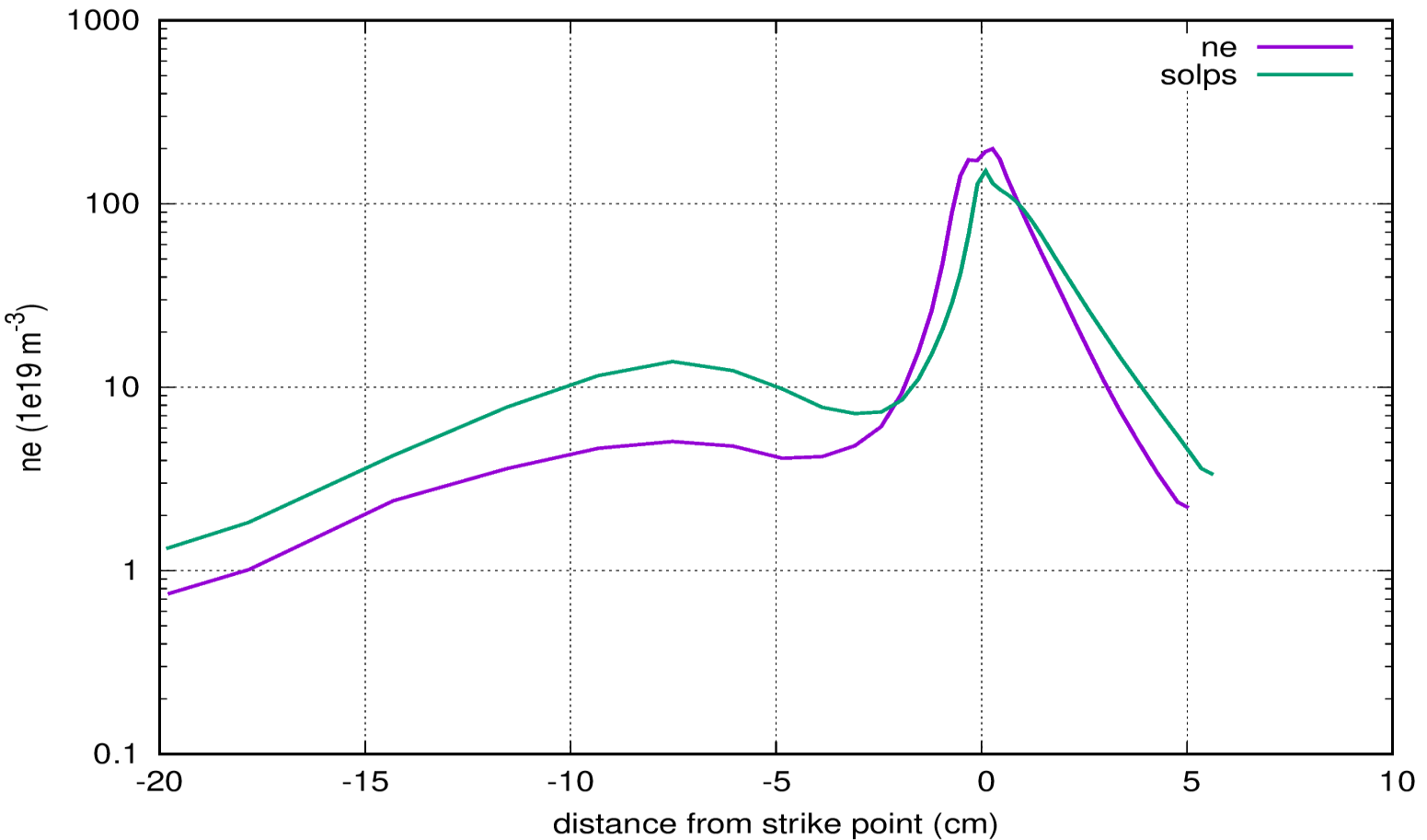 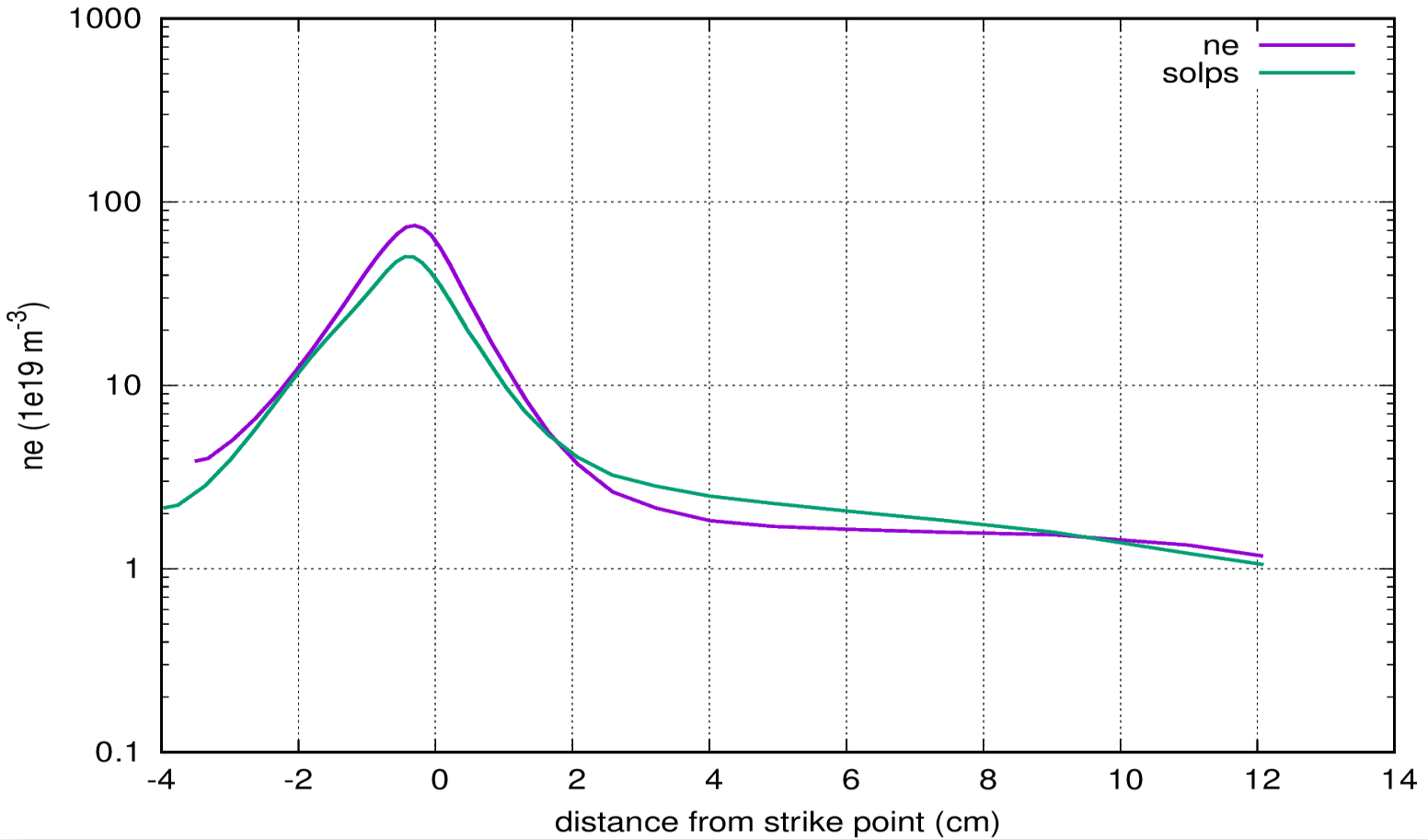 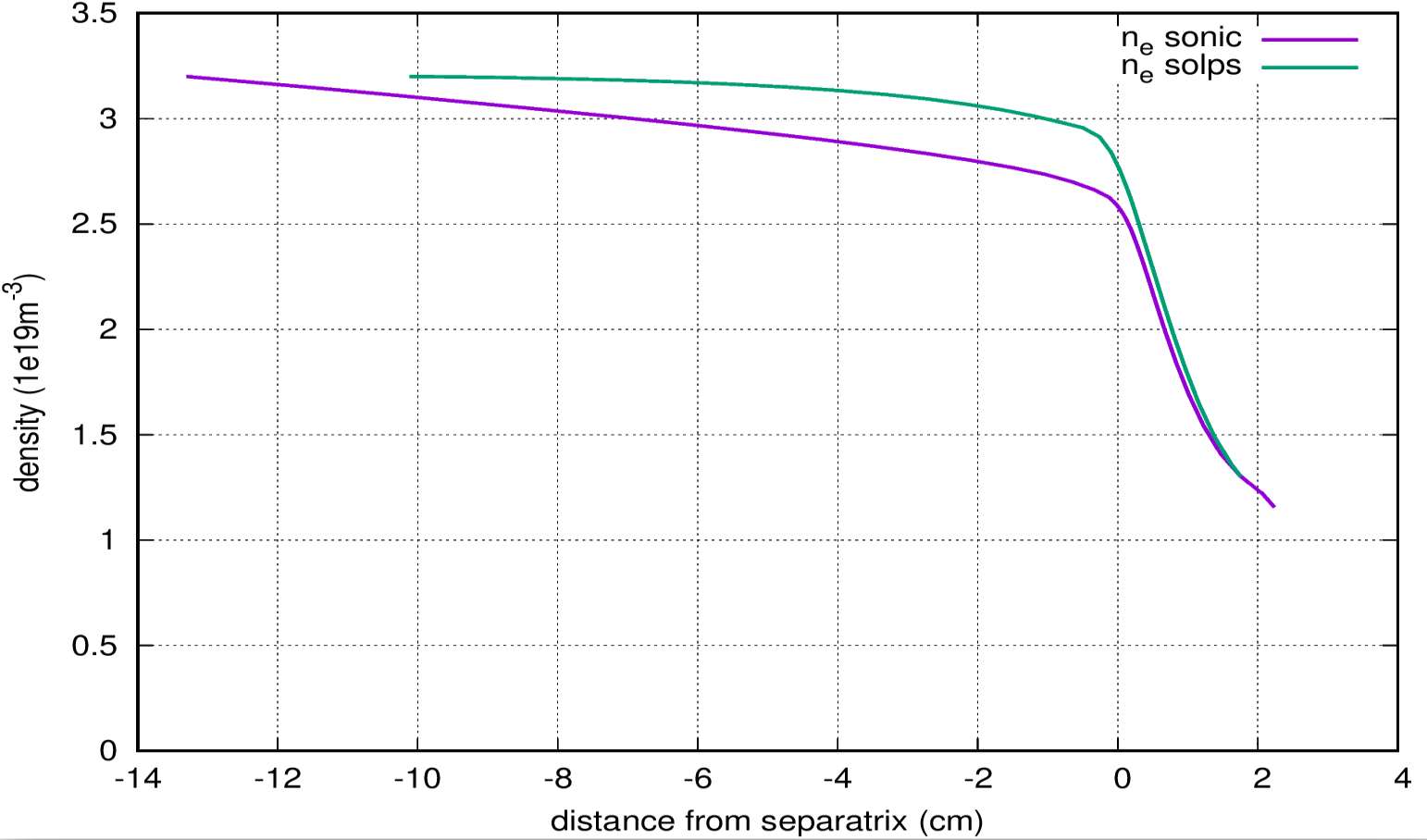 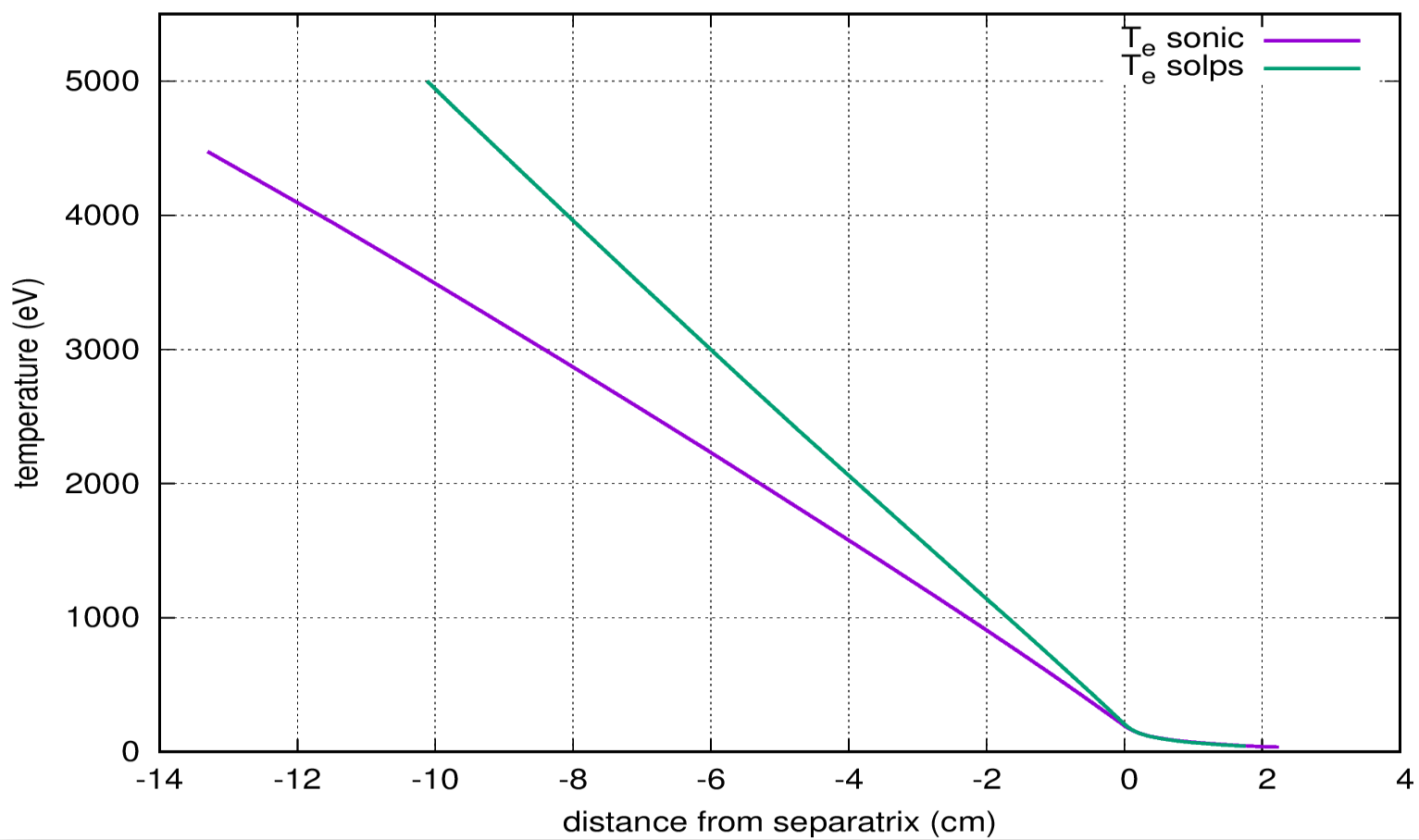 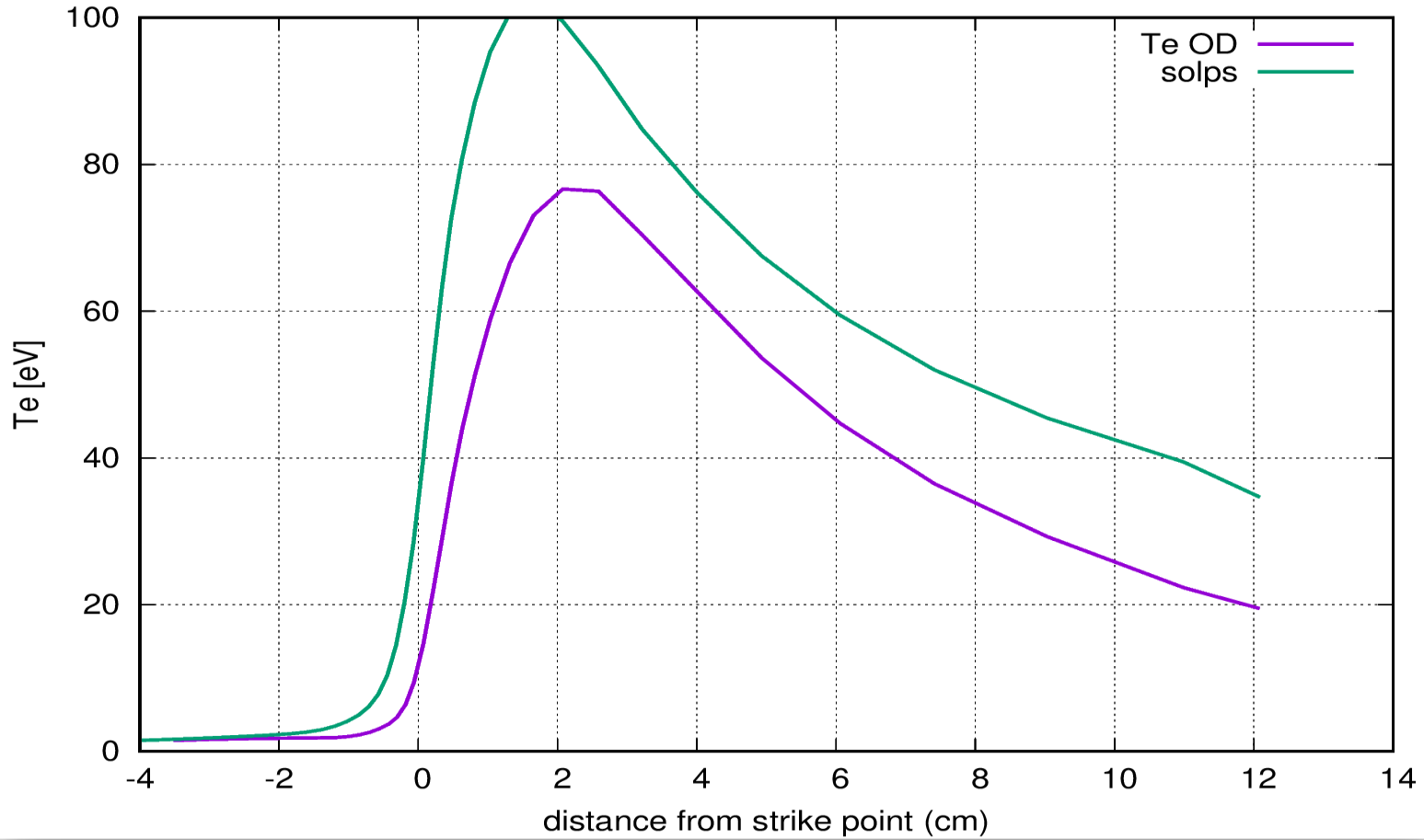 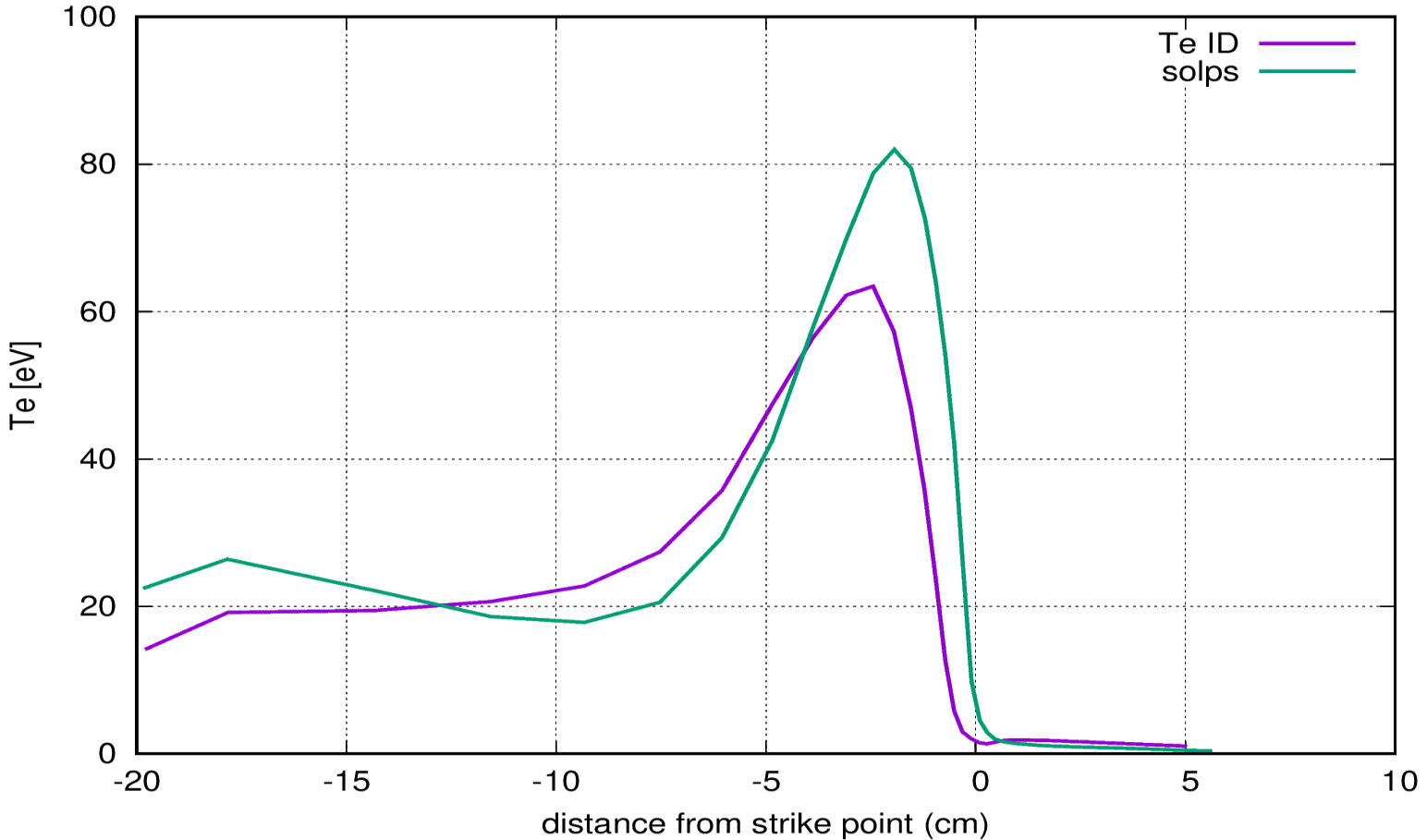 Thanks to Shohei-san
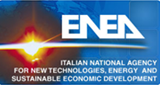 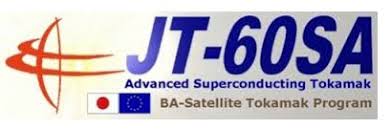 G. Rubino | WPSA General Planning Meeting | 09 September 2022 | Budapest | Pag. 6
Current status and future work
Pure D comparison in attached conditions:
Get the same upstream conditions use the same core temperature boundary condition (ion end electron fluxes)
Check the external D puffing rate  
Make energy balance and analysis of the different terms in the equations
Strong differences are observed in case of parallel SOL current (Current continuity equation is solved)  Investigations are ongoing

 D + intrinsic C 
Definition and verification of the setup ongoing:
Ychem and Yphys? Turn off physical sputtering?
Define wall properties, i.e. wall material  C+SS+Cu (problem of Ar on Cu reflection data) as suggested by Nakano-san 
First assessment of C vs C+SS wall definition shows negligible differences 
Simulations are ongoing

Future Plans
Setup impurity seeded cases (Ar) in collaboration with QST team
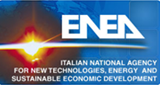 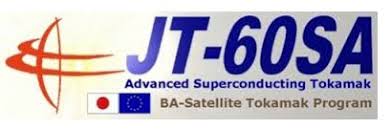 G. Rubino | WPSA General Planning Meeting | 09 September 2022 | Budapest | Pag. 7
Thank you 
for your attention